Operating Systems
30. Condition Variables
Youjip Won
2
Condition Variables
There are many cases where a thread wishes to check whether a condition is true before continuing its execution.
Example:
A parent thread might wish to check whether a child thread has completed.
This is often called a join().
Youjip Won
3
Condition Variables
A Parent Waiting For Its Child
1 	void *child(void *arg) {
2 	    printf("child\n");
3 	    // XXX how to indicate we are done?
4 	    return NULL;
5 	}
6
7 	int main(int argc, char *argv[]) {
8 	    printf("parent: begin\n");
9 	    pthread_t c;
10 	    Pthread_create(&c, NULL, child, NULL); // create child
11 	    // XXX how to wait for child?
12 	    printf("parent: end\n");
13 	    return 0;
14 	}
What we would like to see here is:
parent: begin
child
parent: end
Youjip Won
4
Parent waiting fore child: Spin-based Approach
This is hugely inefficient as the parent spins and wastes CPU time.
1 	volatile int done = 0;
2
3 	void *child(void *arg) {
4 	    printf("child\n");
5 	    done = 1;
6 	    return NULL;
7 	}
8
9 	int main(int argc, char *argv[]) {
10 	    printf("parent: begin\n");
11 	    pthread_t c;
12 	    Pthread_create(&c, NULL, child, NULL); // create child
13 	    while (done == 0)
14 	        ; // spin
15 	    printf("parent: end\n");
16 	    return 0;
17 	}
Youjip Won
5
How to wait for a condition
Condition variable
Queue of threads
Waiting on the condition
An explicit queue that threads can put themselves on when some state of execution is not as desired.
Signaling on the condition
Some other thread, when it changes it state, can wake one of those waiting threads and allow them to continue.
Three in a package
condition variable c
state variable m
lock L; // to protect state variable
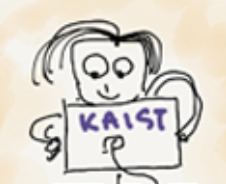 Youjip Won
6
Definition and Routines
Declare condition variable

Proper initialization is required.
Operation (the POSIX calls)


The wait() takes a mutex as a parameter.
The wait() call release the mutex and put the calling thread to sleep.
When the thread wakes up, it must re-acquire the lock.
pthread cond t c;
pthread_cond_wait(pthread_cond_t *c, pthread_mutex_t *m); 	// wait()
pthread_cond_signal(pthread_cond_t *c);			// signal()
Youjip Won
7
Parent waiting for Child: Use a condition variable
1 	int done = 0;
2 	pthread_mutex_t m = PTHREAD_MUTEX_INITIALIZER;
3 	pthread_cond_t c = PTHREAD_COND_INITIALIZER;
4
5 	void thr_exit() {
6 		Pthread_mutex_lock(&m);
7 		done = 1;
8 		Pthread_cond_signal(&c);
9 		Pthread_mutex_unlock(&m);
10 	}
11
12 	void *child(void *arg) {
13 		printf("child\n");
14 		thr_exit();
15 		return NULL;
16 	}
17
18 	void thr_join() {
19 		Pthread_mutex_lock(&m);
20 		while (done == 0)
21 			Pthread_cond_wait(&c, &m);
22 		Pthread_mutex_unlock(&m);
23 	}
24
Youjip Won
8
Parent waiting for Child: Use a condition variable
(cont.)
25 	int main(int argc, char *argv[]) {
26 		printf("parent: begin\n");
27 		pthread_t p;
28 		Pthread_create(&p, NULL, child, NULL);
29 		thr_join();
30 		printf("parent: end\n");
31 		return 0;
32 	}
Youjip Won
9
Parent waiting for Child: Use a condition variable
Parent:
Creates the child thread and continues running itself.
Calls into thr_join() to wait for the child thread to complete.
Acquires the lock.
Checks if the child is done.
Puts itself to sleep by calling wait().
Releases the lock.
Child:
Prints the message “child”.
Calls thr_exit() to wake up the parent thread.
Grabs the lock.
Sets the state variable done.
Signals the parent thus waking it.
Youjip Won
10
Do we need the state variable “done”?
Imagine the case where the child runs immediately.
The child will signal, but there is no thread asleep on the condition.
When the parent runs, it will call wait and be stuck.
No thread will ever wake it.
1 	void thr_exit() {
2 		Pthread_mutex_lock(&m);
3 		Pthread_cond_signal(&c);
4 		Pthread_mutex_unlock(&m);
5 	}
6
7 	void thr_join() {
8 		Pthread_mutex_lock(&m);
9 		Pthread_cond_wait(&c, &m);
10 		Pthread_mutex_unlock(&m);
11 	}
thr_exit() and thr_join() without variable done
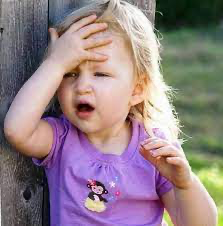 Youjip Won
11
Do we need mutex to protect the state ?
1 	void thr_exit() {
2 	   done = 1;
3 	   Pthread_cond_signal(&c);
4 	}
5
6 	void thr_join() {
7 	   if (done == 0)
8  	      Pthread_cond_wait(&c);
9 	}
The issue here is a subtle race condition.
The parent calls thr_join().
The parent checks the value of done.
It will see that it is 0 and try to go to sleep.
Just before it calls wait to go to sleep, the parent is interrupted and the child runs.
The child changes the state variable done to 1 and signals.
But no thread is waiting and thus no thread is woken.
When the parent runs again, it sleeps forever.
Youjip Won
12
The Producer / Consumer (Bound Buffer) Problem
Producer
Produce data items
Wish to place data items in a buffer

Consumer
Grab data items out of the buffer consume them in some way

Example: Multi-threaded web server
A producer puts HTTP requests in to a work queue
Consumer threads take requests out of this queue and process them
Youjip Won
13
The Put and Get Routines (Version 1)
Only put data into the buffer when count is zero.
i.e., when the buffer is empty.
Only get data from the buffer when count is one.
i.e., when the buffer is full.
1 	int buffer;
2 	int count = 0; 	// initially, empty
3
4 	void put(int value) {
5 		assert(count == 0);
6 		count = 1;
7 		buffer = value;
8 	}
9
10 	int get() {
11 		assert(count == 1);
12 		count = 0;
13 		return buffer;
14 	}
Youjip Won
14
Producer/Consumer Threads (Version 1)
Producer puts an integer into the shared buffer loops number of times.
Consumer gets the data out of that shared buffer.








Does this work? Of course not! But, Why?
1 	void *producer(void *arg) {
2 		int i;
3 		int loops = (int) arg;
4 		for (i = 0; i < loops; i++) {
5 			put(i);
6 		}
7 	}
8
9 	void *consumer(void *arg) {
10 		int i;
11 		while (1) {
12 			int tmp = get();
13 			printf("%d\n", tmp);
14 		}
15 	}
Youjip Won
15
Producer/Consumer: Single CV and if Statement
Condition variable package: state, condition variable and lock
state variable: count
A single condition variable cond and associated lock mutex
1 	cond_t cond;
2 	mutex_t mutex;
3
4 	void *producer(void *arg) {
5 	    int i;
6 	    for (i = 0; i < loops; i++) {
7 	        Pthread_mutex_lock(&mutex); 		// p1
8 	        if (count == 1) 				// p2
9 	            Pthread_cond_wait(&cond, &mutex); 	// p3
10 	        put(i); 					// p4
11 	        Pthread_cond_signal(&cond); 		// p5
12 	        Pthread_mutex_unlock(&mutex); 		// p6
13 	    }
14 	}
15
Youjip Won
16
Producer/Consumer: Single CV and If Statement
16 	void *consumer(void *arg) {
17 	    int i;
18 	    for (i = 0; i < loops; i++) {
19 	        Pthread_mutex_lock(&mutex); 		// c1
20 	        if (count == 0) 				// c2
21 	           Pthread_cond_wait(&cond, &mutex); 	// c3
22 	        int tmp = get(); 				// c4
23 	        Pthread_cond_signal(&cond); 		// c5
24 	        Pthread_mutex_unlock(&mutex); 		// c6
25 	        printf("%d\n", tmp);
26 	    }
27 	}
p1-p3: A producer waits for the buffer to be empty.
c1-c3: A consumer waits for the buffer to be full.
With just a single producer and a single consumer, the code works.
If we have more than one of producer and consumer?
Youjip Won
17
Youjip Won
18
Youjip Won
19
Youjip Won
20
Youjip Won
21
Youjip Won
22
Youjip Won
23
Youjip Won
24
Youjip Won
25
Youjip Won
26
Thread Trace: Broken Solution (Version 1)
Youjip Won
27
Producer/Consumer: Single CV and While
1 	cond_t cond;
2 	mutex_t mutex;
3
4 	void *producer(void *arg) {
5 	    int i;
6 	    for (i = 0; i < loops; i++) {
7 	        Pthread_mutex_lock(&mutex); 		// p1
8 	        while (count == 1) 			// p2
9 	            Pthread_cond_wait(&cond, &mutex); 	// p3
10 	        put(i); 					// p4
11 	        Pthread_cond_signal(&cond); 		// p5
12 	        Pthread_mutex_unlock(&mutex); 		// p6
13 	    }
14 	}
15
Youjip Won
28
Producer/Consumer: Single CV and While
A simple rule to remember with condition variables is to always use while loops.
However, this code still has a bug (next page).
(Cont.)
16 	void *consumer(void *arg) {
17 	    int i;
18 	    for (i = 0; i < loops; i++) {
19 	        Pthread_mutex_lock(&mutex); 		// c1
20 	        while (count == 0) 			// c2
21 	            Pthread_cond_wait(&cond, &mutex); 	// c3
22 	        int tmp = get(); 				// c4
23 	        Pthread_cond_signal(&cond); 		// c5
24 	        Pthread_mutex_unlock(&mutex); 		// c6
25 	        printf("%d\n", tmp);
26 	    }
27 	}
Youjip Won
29
Youjip Won
30
Youjip Won
31
Youjip Won
32
Youjip Won
33
Youjip Won
34
Youjip Won
35
Youjip Won
36
Youjip Won
37
Youjip Won
38
Youjip Won
39
The single Buffer Producer/Consumer Solution
Use two condition variables and while
Producer threads wait on the condition empty, and signals fill.
Consumer threads wait on fill and signal empty.
1 	cond_t empty, fill;
2 	mutex_t mutex;
3
4 	void *producer(void *arg) {
5 	    int i;
6 	    for (i = 0; i < loops; i++) {
7 	        Pthread_mutex_lock(&mutex);
8 	        while (count == 1)
9 	            Pthread_cond_wait(&empty, &mutex);
10	        put(i);
11 	        Pthread_cond_signal(&fill);
12 	        Pthread_mutex_unlock(&mutex);
13 	    }
14 	}
15
Youjip Won
40
The single Buffer Producer/Consumer Solution
(Cont.)
16 	void *consumer(void *arg) {
17 	    int i;
18 	    for (i = 0; i < loops; i++) {
19 	        Pthread_mutex_lock(&mutex);
20 	        while (count == 0)
21 	            Pthread_cond_wait(&fill, &mutex);
22 	        int tmp = get();
23 	        Pthread_cond_signal(&empty);
24 	        Pthread_mutex_unlock(&mutex);
25 	        printf("%d\n", tmp);
26 	    }
27 	}
Youjip Won
41
Covering Conditions
Which waiting thread should be woken up?
Youjip Won
42
Covering Conditions (Cont.)
1 	// how many bytes of the heap are free?
2 	int bytesLeft = MAX_HEAP_SIZE;
3
4 	// need lock and condition too
5 	cond_t c;
6 	mutex_t m;
7
8 	void *
9 	allocate(int size) {
10 	    Pthread_mutex_lock(&m);
11 	    while (bytesLeft < size)
12 	        Pthread_cond_wait(&c, &m);
13 	    void *ptr = ...; 		// get mem from heap
14 	    bytesLeft -= size;
15 	    Pthread_mutex_unlock(&m);
16 	    return ptr;
17 	}
18
19 	void free(void *ptr, int size) {
20 	    Pthread_mutex_lock(&m);
21 	    bytesLeft += size;
22 	    Pthread_cond_signal(&c); 	// whom to signal??
23 	    Pthread_mutex_unlock(&m);
24 	}
Youjip Won
43
Covering Conditions (Cont.)
Solution (Suggested by Lampson and Redell)
Replace pthread_cond_signal() with pthread_cond_broadcast()
pthread_cond_broadcast()
Wake up all waiting threads.
Cost: too many threads might be woken.
Threads that shouldn’t be awake will simply wake up, re-check the condition, and then go back to sleep.
Youjip Won
44